コットンWフェイス ミニタオル 昇華転写対応 ホワイト
【提案書】
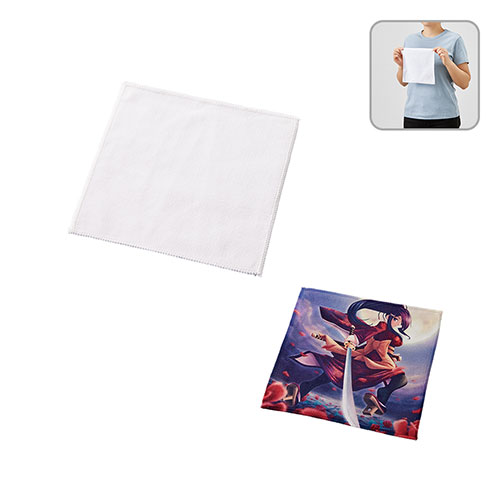 昇華転写プリント対応でフルカラーデザインも綺麗に表現できるマフラータオルです。表面は毛足が短く、裏面はコットンパイルで厚みがあるため吸水性が高く、使い勝手も良いタオルです。
特徴
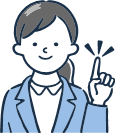 納期
納期スペース
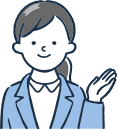 仕様
素材：コットン、ポリエステル
サイズ：200×200(mm)
お見積りスペース
お見積